INTRODUCING…EDUCATION AND CHILDCARE
LMI CONFERENCE 
JAN 2025
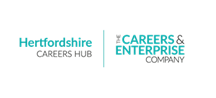 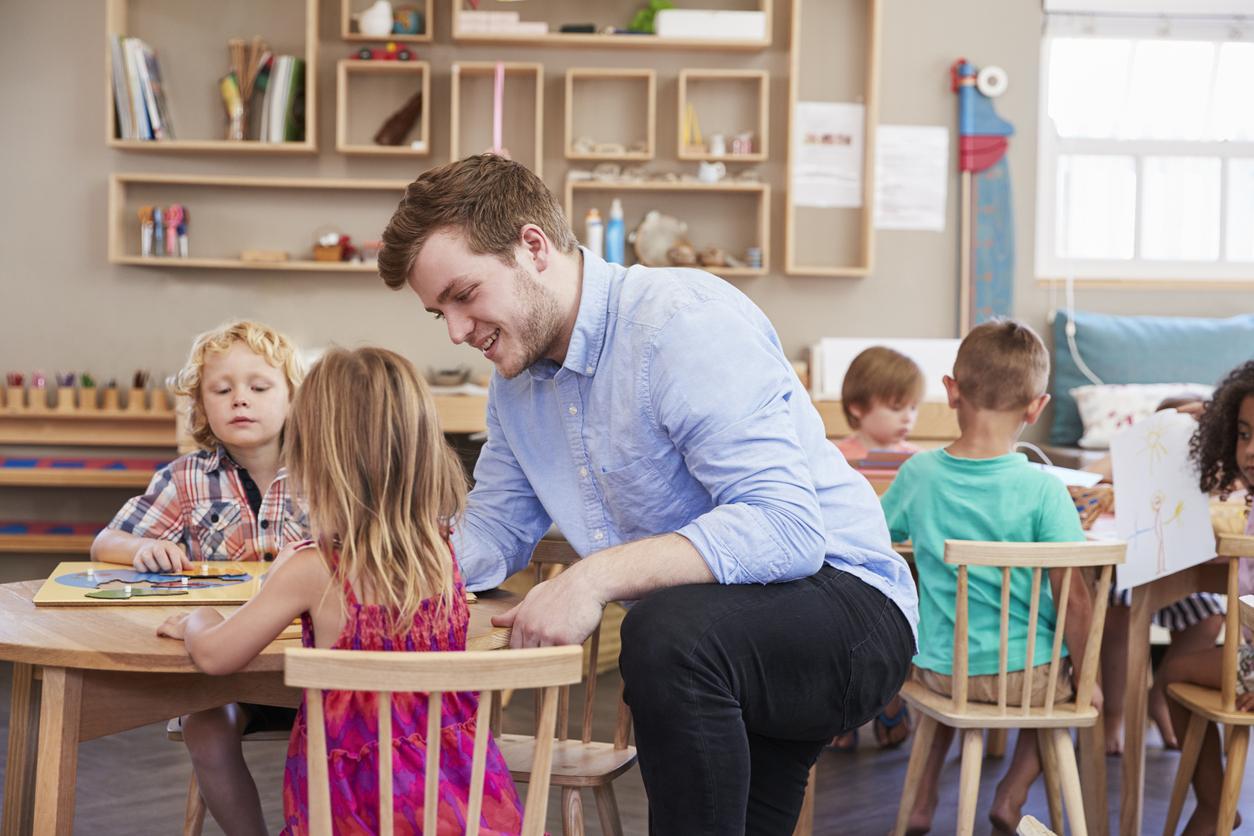 INTRODUCING…
There are 223,211 pupils attending school in Herts in 2024/25. 

472 primary schools
142 secondary schools.

This includes 515 state funded and 47 independent schools.

We also have 245 preschools and day nurseries in Hertfordshire for children aged 0-4.  

There are teaching and support roles in all of these settings. 

Last year there were 7300 education vacancies advertised in Herts alone!

Nationally, there are 27,746 new entrants to Initial Teacher Training in 2024-25 which is 69% of the target for schools.
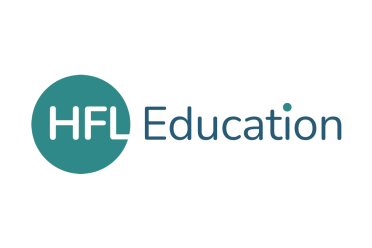 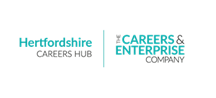 ICEBREAKER…ARE THESE STATEMENTS TRUE OR FALSE?
You must currently hold a degree qualification to train to teach 

The Teachers Pension scheme is regarded as an excellent addition to a teacher’s income

Teaching Assistants must train for a year before being able to work in a classroom 

You must train in four schools before gaining your first teaching position
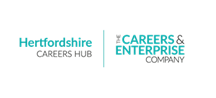 OUR MOST IN-DEMAND ROLES
Teaching Assistants
Learning Support Assistants
School Administrators
Nursery teachers 
Early Years Practitioners
Primary teachers
Secondary teachers in all subjects but particularly in Computing, Business, Physics, Chemistry, MFL, Geography, Maths
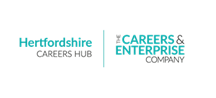 ROUTES INTO TEACHING
SKILLS AND QUALITIES REQUIRED
Salaried and Tuition Fee paying routes for teaching
An undergraduate degree at class 2:2 or above, or equivalent
Grade 4 (C) or above in English and Maths or equivalent 
Grade 4 (C) or above in Science for Primary applicants
Post Graduate Teacher Apprenticeship
A degree – ideally 50% in the subject the candidate wishes to teach 
For this year applicants for the PGTA must be already working in the trust / school where they wish to train
Classroom experience of at least one year –length and roles may vary depending on the experience of each individual
All apprentices must meet the ESFA Apprenticeship eligibility criteria, which includes being a resident of the UK (or EEA if a UK or EEA citizen) for the last 3 years
Enjoy working with children
Ability to empathise
Excellent interpersonal and communication skills
Organised
Prioritise effectively
Work effectively in a team
Reliable
Determined to do your best for your pupils
Be able to reflect on your own practice
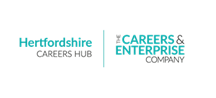 EARLY YEARS/ CHILDCARE CAREER PATHWAYS
SKILLS AND QUALITIES REQUIRED
Support roles in schools/ daycare settings:
Early Years Worker (unqualified)
Early Years Practitioner (level 2) 
Early Years Practitioner (level 3)
Study at Higher Education in disciplines such as: 
Early Years Teaching • Youthwork • Playwork • Social work • Early Childhood Studies. to access career options in professional training, local authority quality/regulatory roles
Option to progress into specialist roles, such as: 
Deputy Manager • Manager • Special Education Needs Co-ordinator (SENCO) • Safeguarding • Special Education Needs and Disability Lead (SEND) • Physical Activity and Nutrition Co-ordinator (PANCO) • Literacy or Maths Leader. Other specialist roles may include pedagogical approaches
Enjoy working with children
Ability to empathise
Excellent interpersonal and communication skills
Organised
Prioritise effectively
Work effectively in a team
Reliable
Determined to do your best for your pupils
Be able to reflect on your own practice
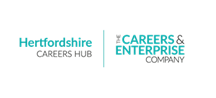 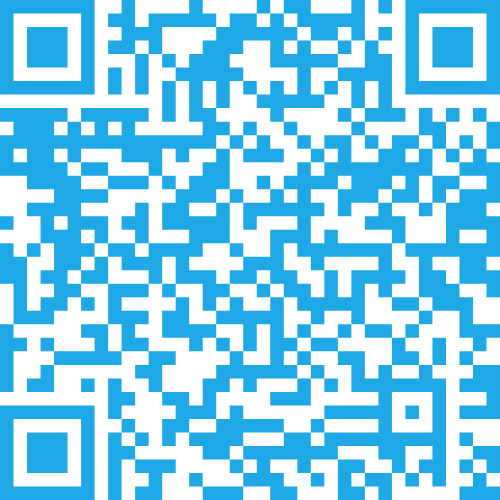 ANY QUESTIONS?
enquiries@albantsh.co.uk
www.albantsh.co.uk
www.teaching-school.co.uk 
www.teachinherts.com
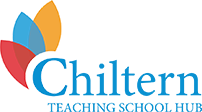 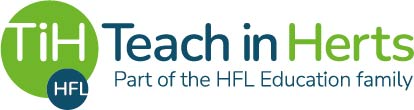 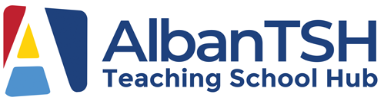